Bezstopniowa Skrzynia biegów
Projekt CVT z lego
Część mechaniczna
Skrzynia składa się z:	- części zajmującej się rozsuwaniem i zsuwaniem dysków	- części zajmującej się wyprowadzaniem napędu	- części łączącej poszczególne elementy skrzyni 	- pasa zajmującego się przeniesieniem napędu	- dysków
Część pierwsza
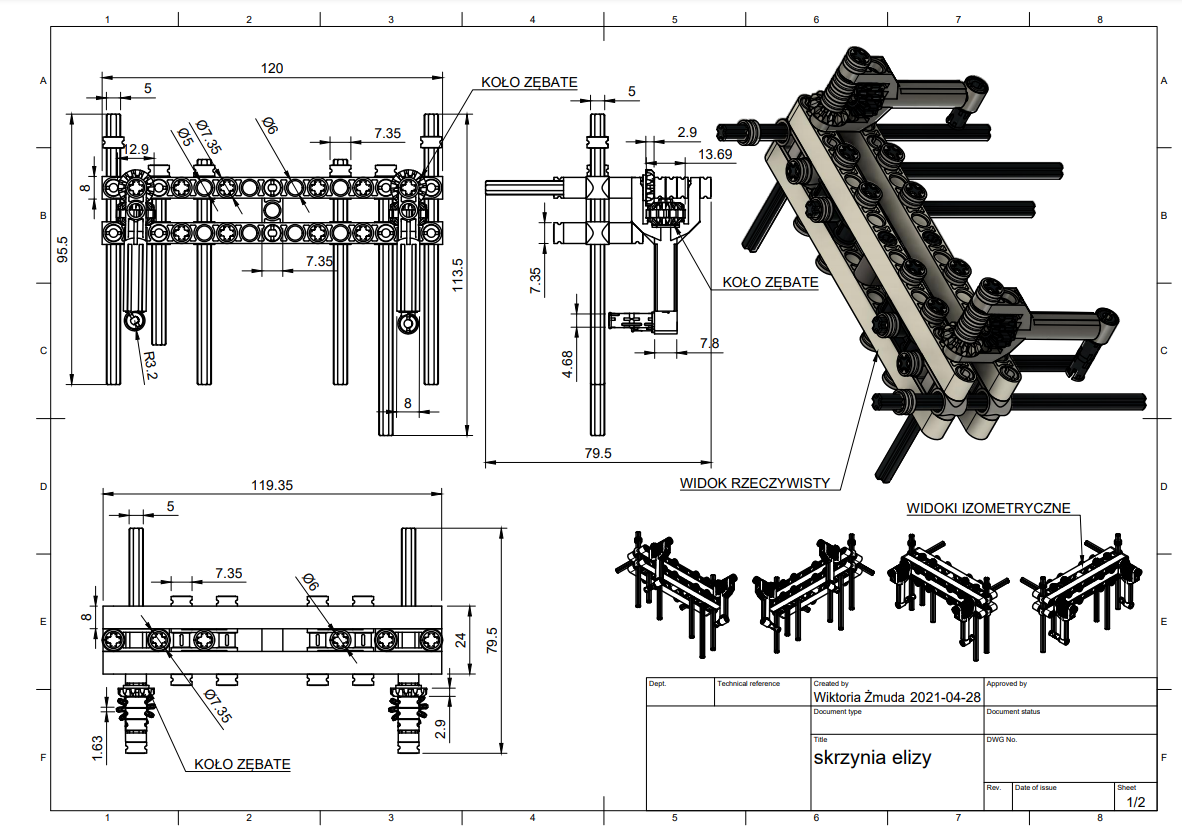 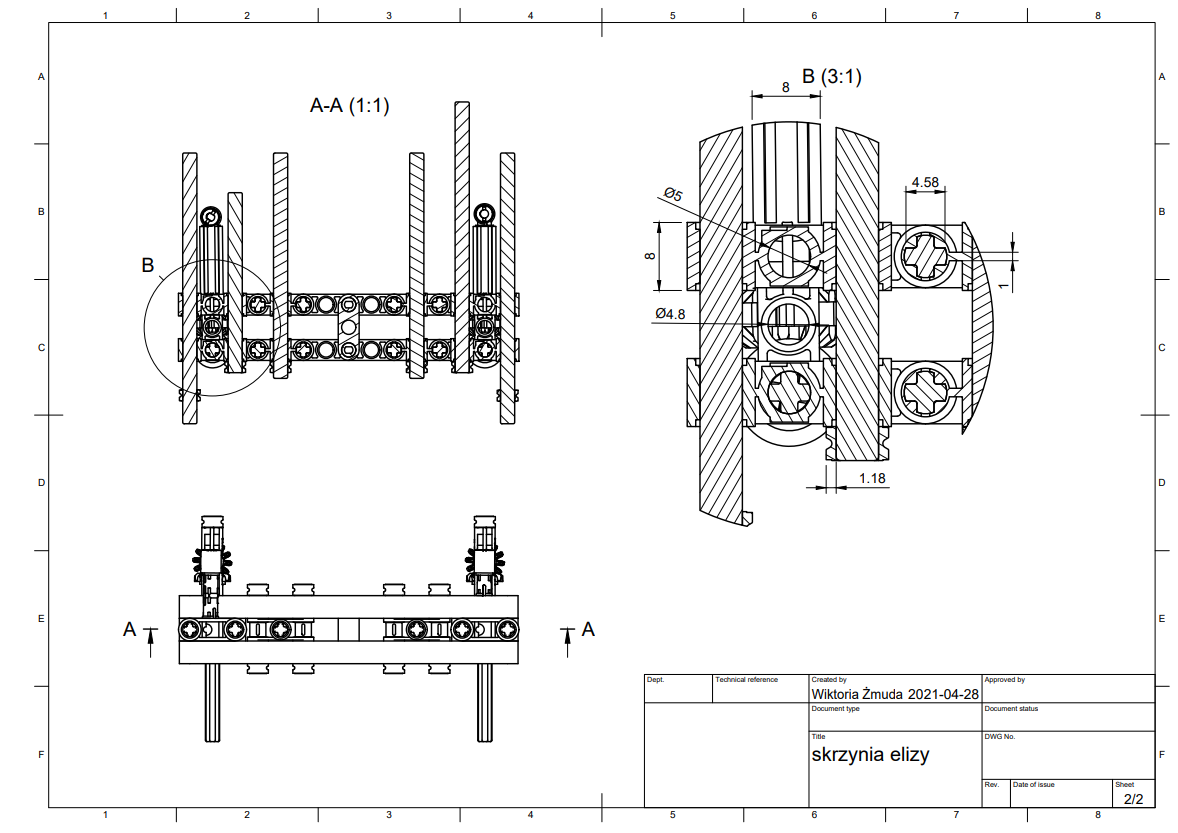 Część druga
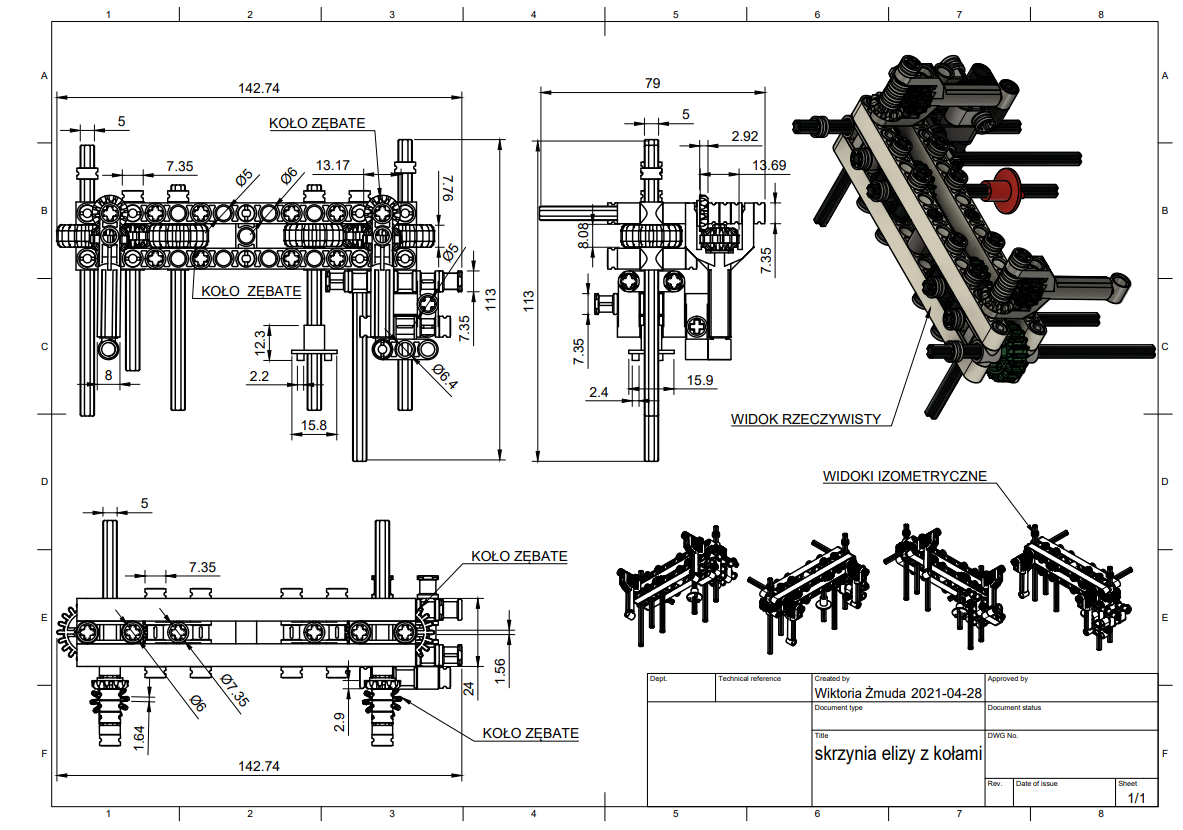 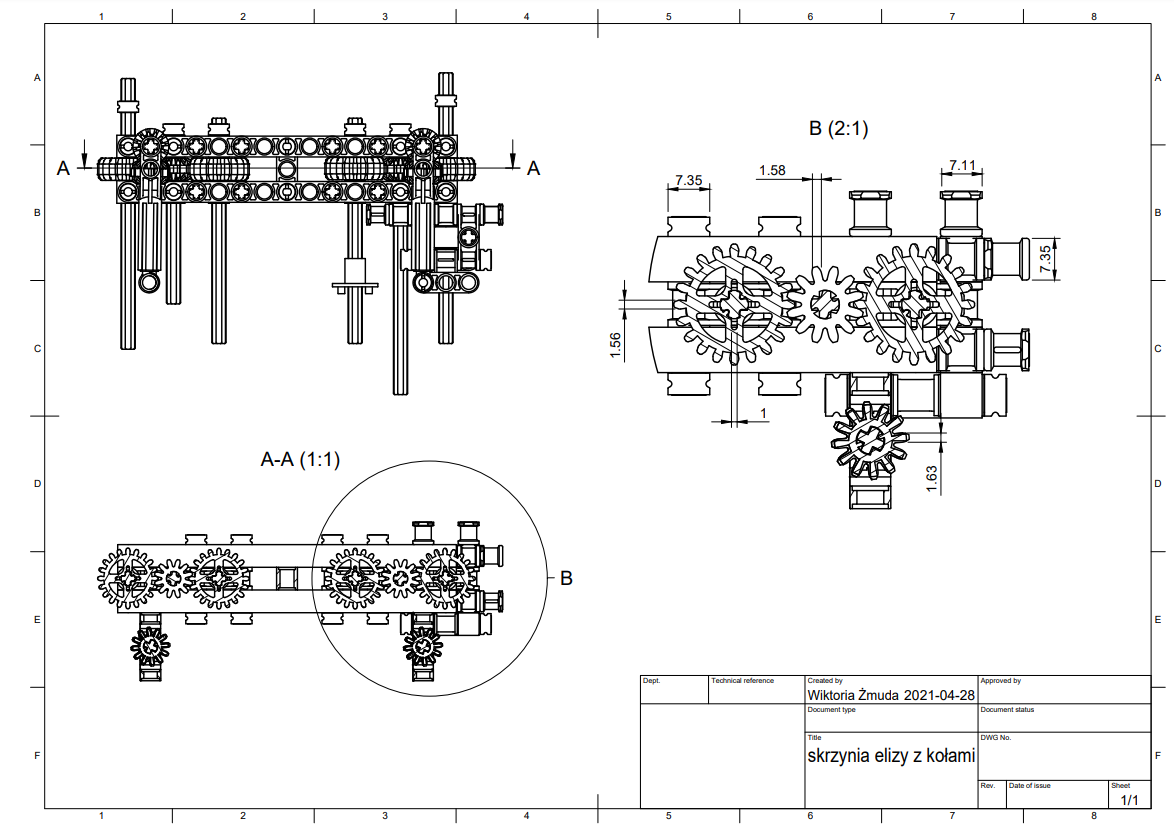 Część trzecia
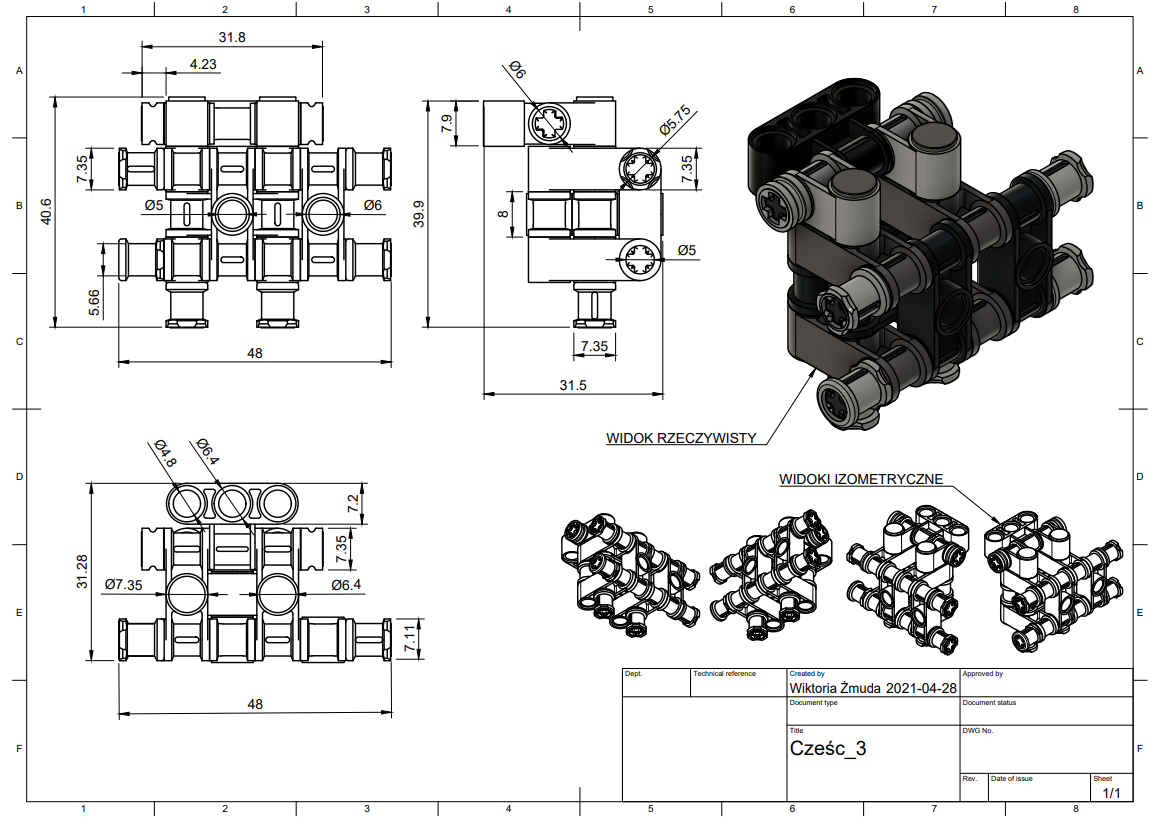 Część czwarta - dyski
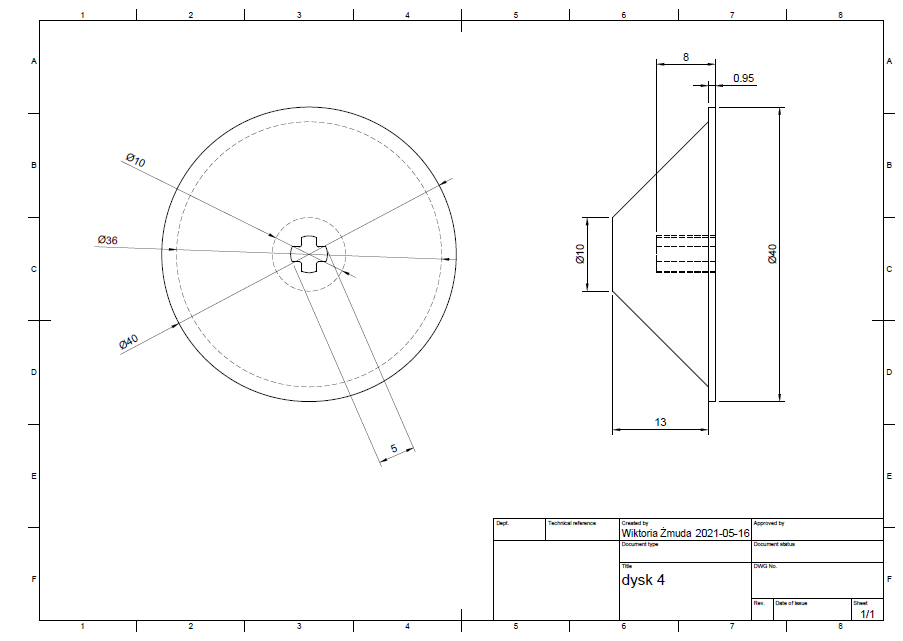 Część piąta - pas
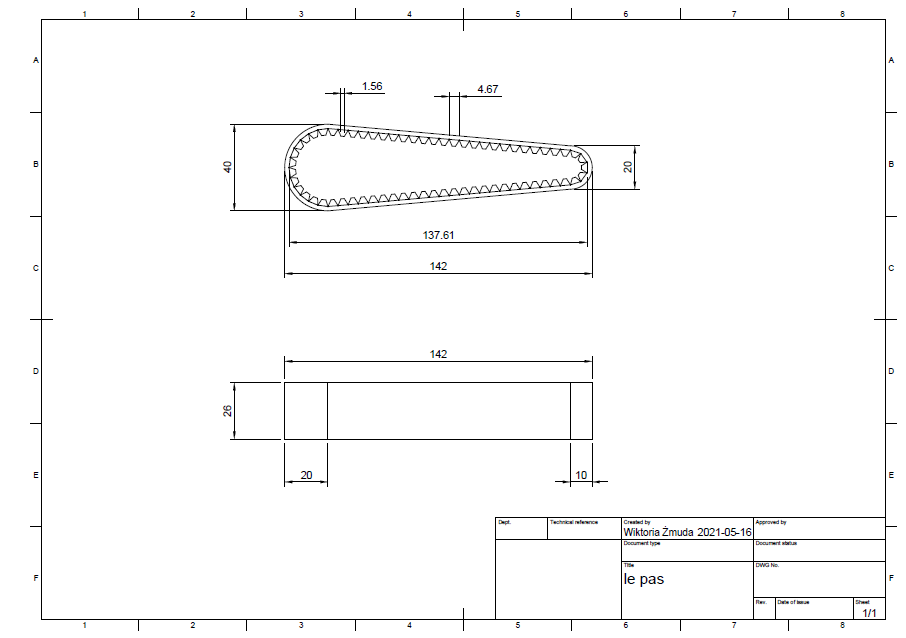 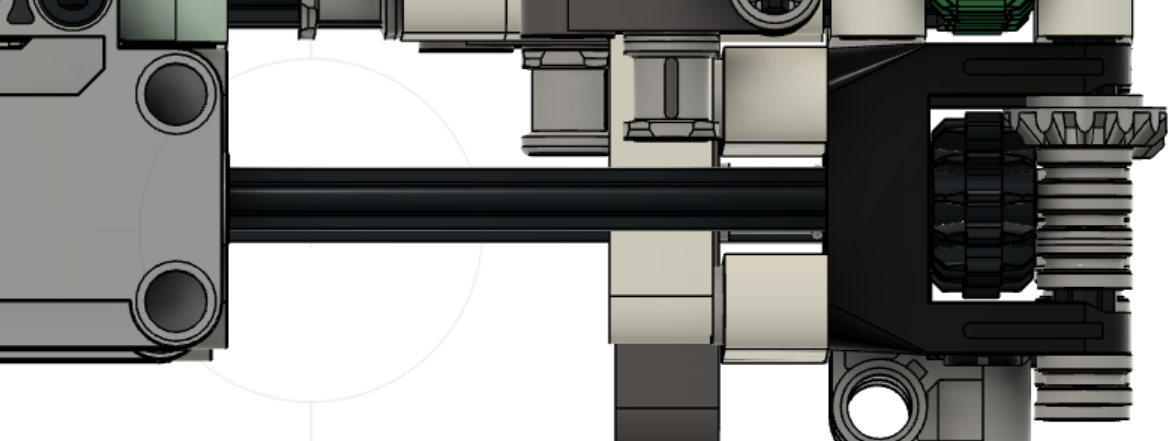 Przenoszenie napędu
Przekładnia kątowa doprowadzająca napęd z serwa do siłownika odchylającego dysk
Siłownik odchylający dysk
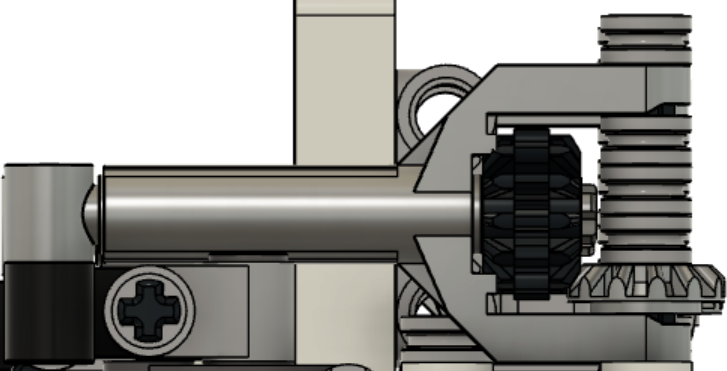 Cała skrzynia + podstawka jezdna
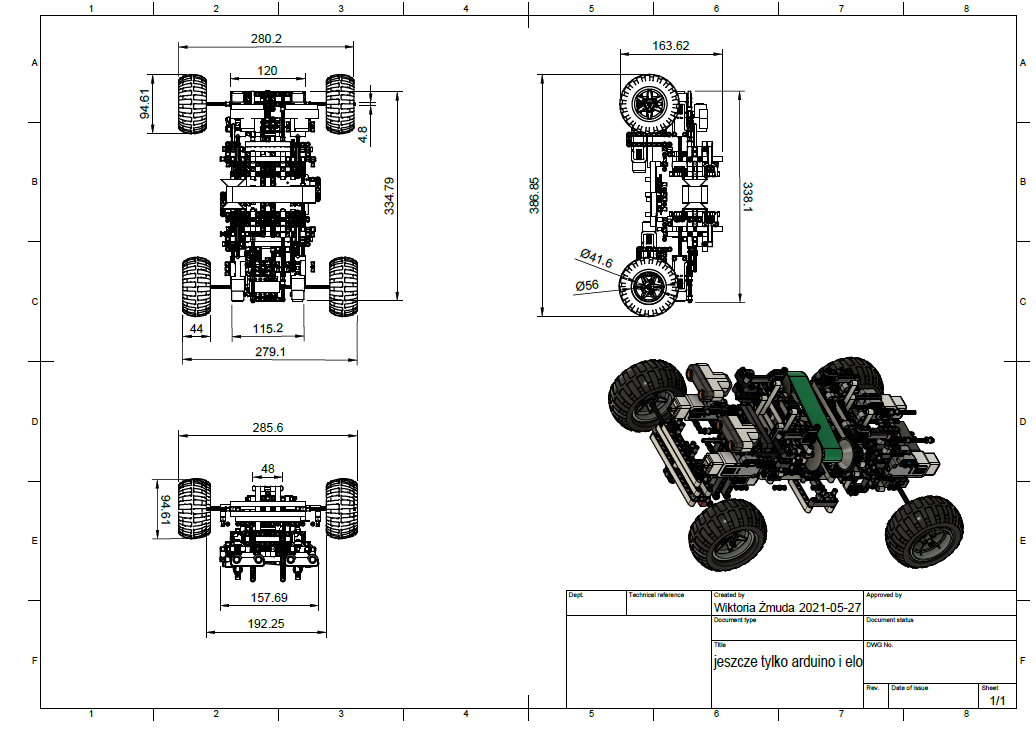 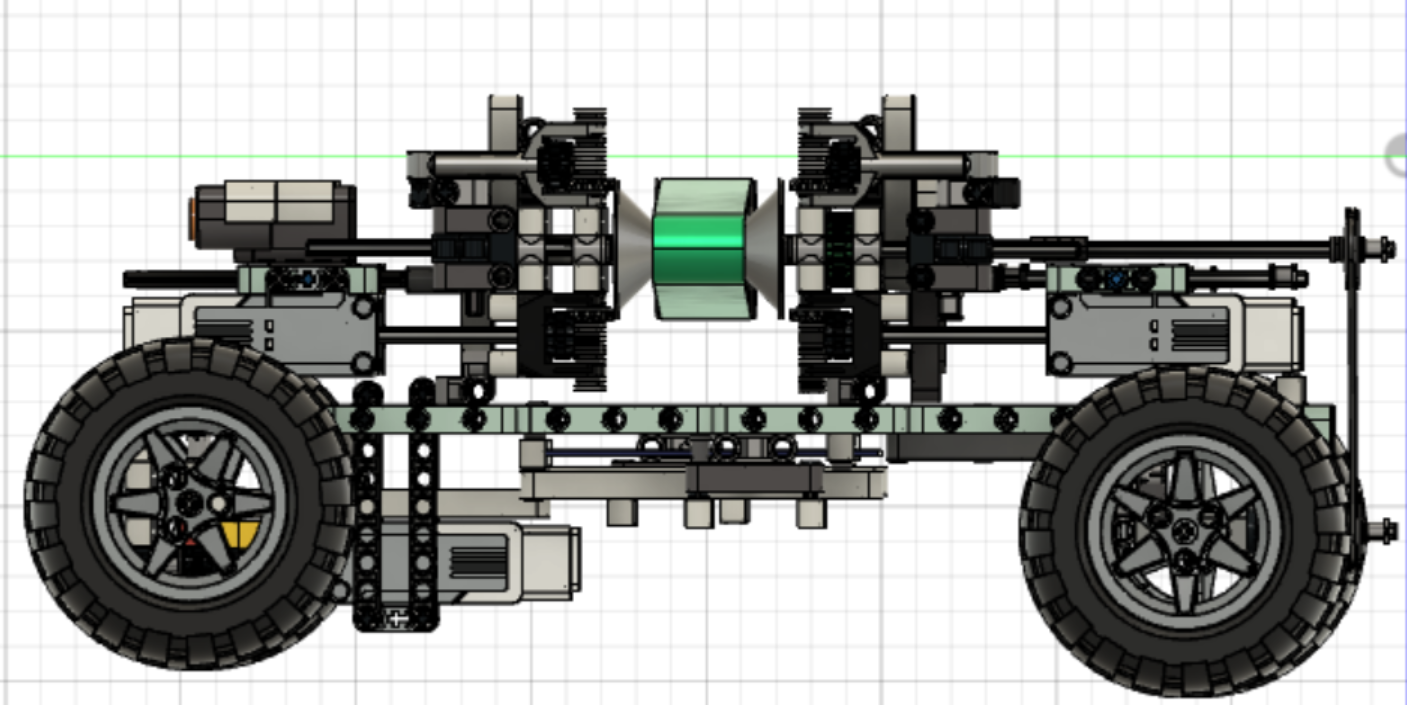 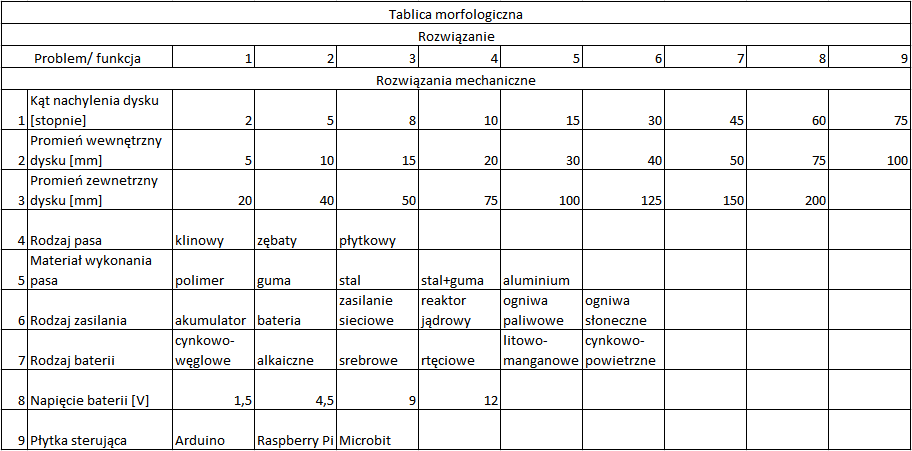 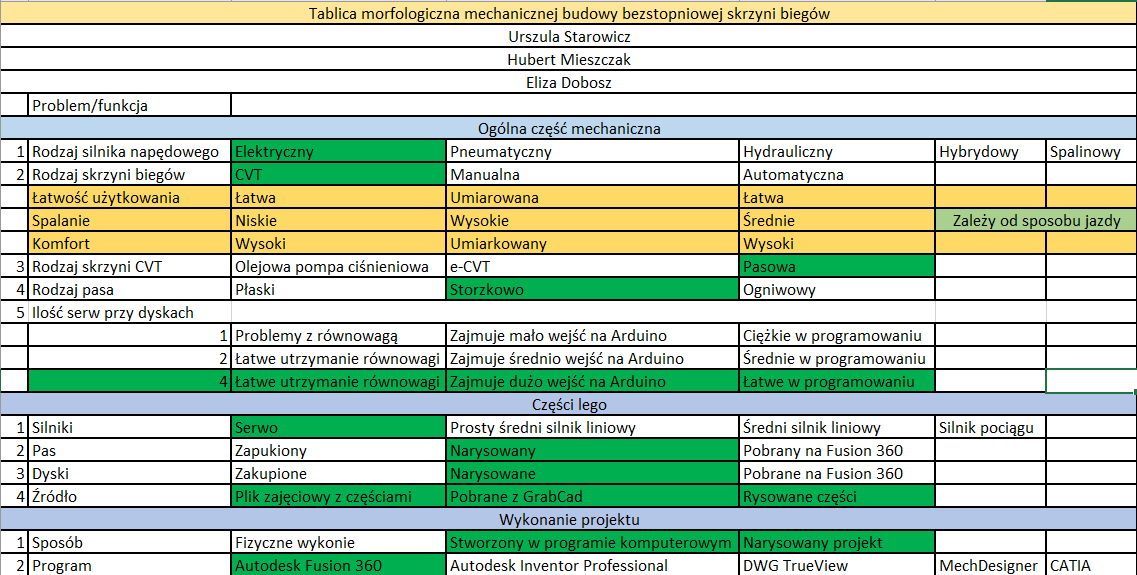 Podsumowanie części mechanicznej
Projekt zawiera:
Skrętne koła
Stożkowaty pas
757 komponentów lego i rysowanych części
Część elektroniczna
Legenda:
S** - servo (S* - numer pary sprzężonej, S** - numer servo w parze),
AR - płytka Arduino,
SG - silnik główny,
MH - mostek H,
B - przełącznik suwakowy/przycisk - włączający/wyłączający
S11
S12
SG
B
AR
MH
S21
S22
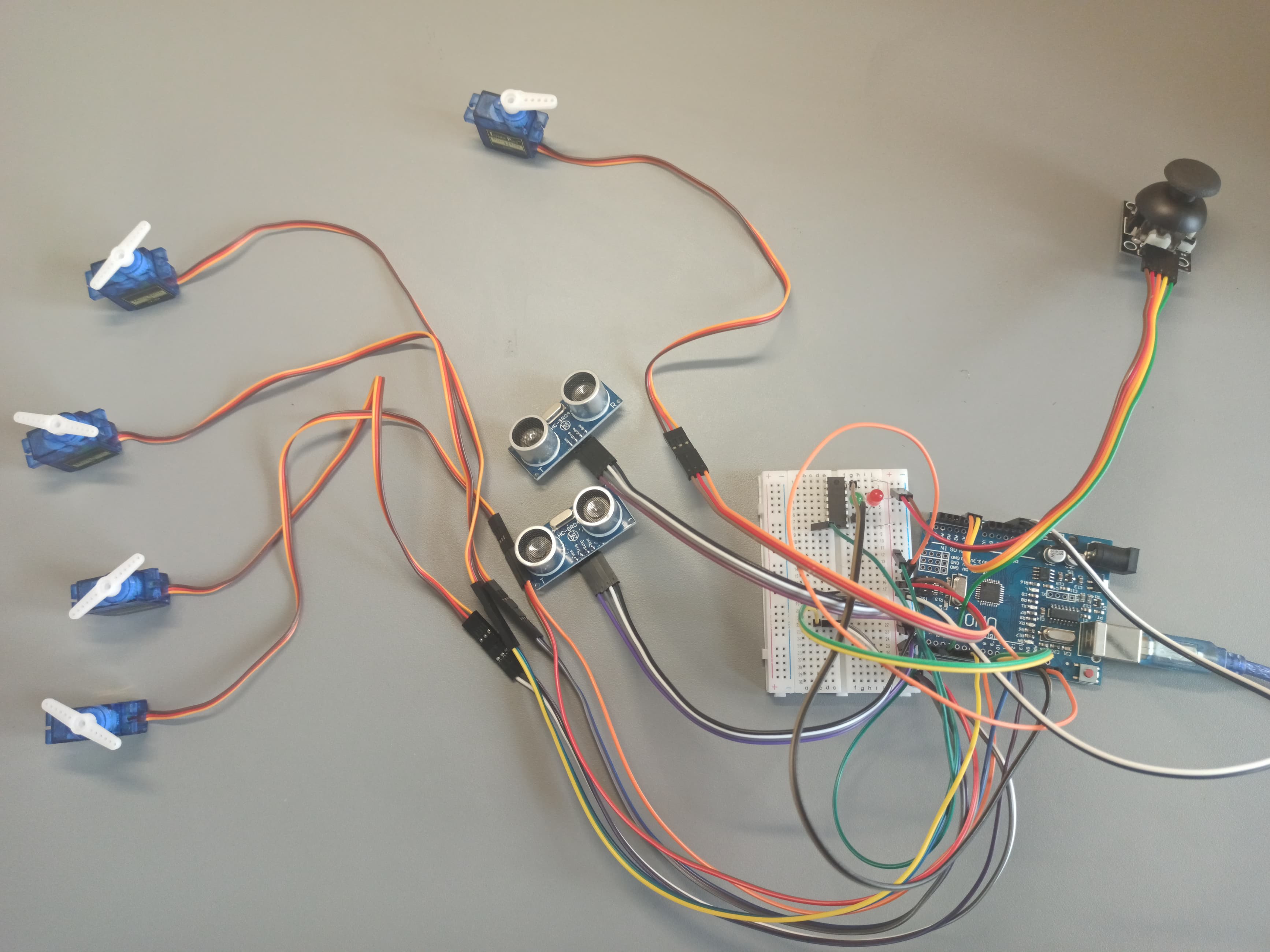 Połączenie elektroniczne
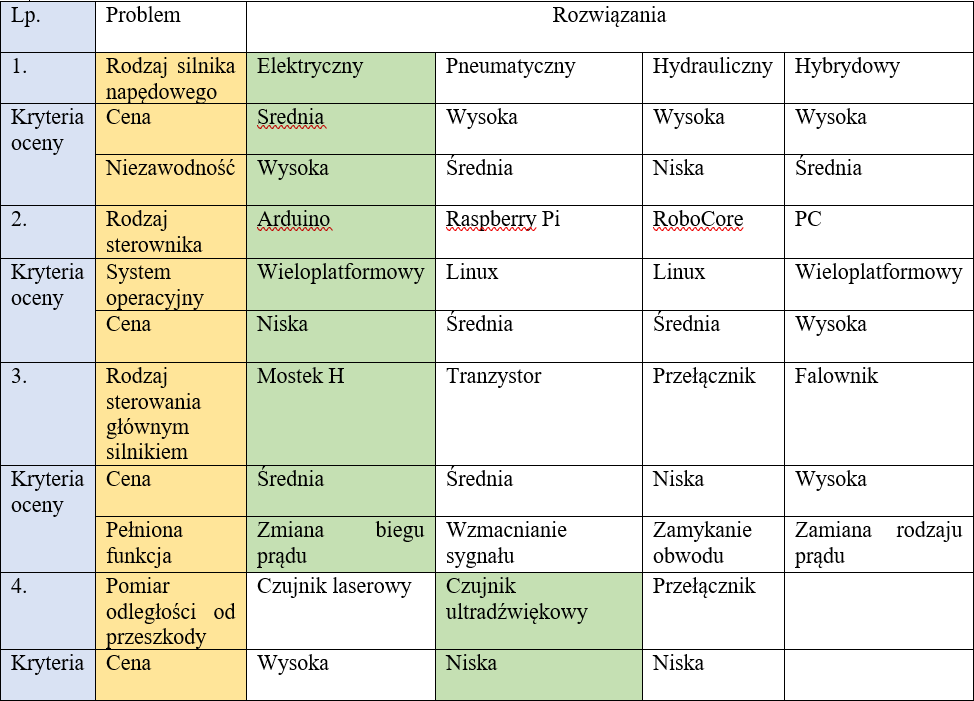 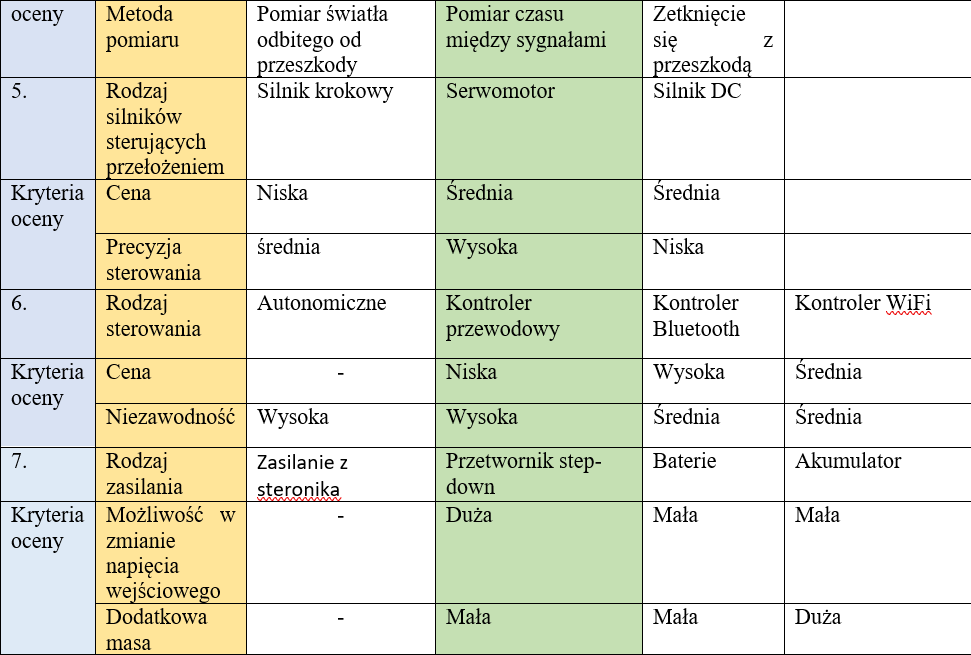 Część programistyczna
Mamy kod źródłowy ale zajmuje za dużo miejsca
Więc Mateusze będą opowiadać 
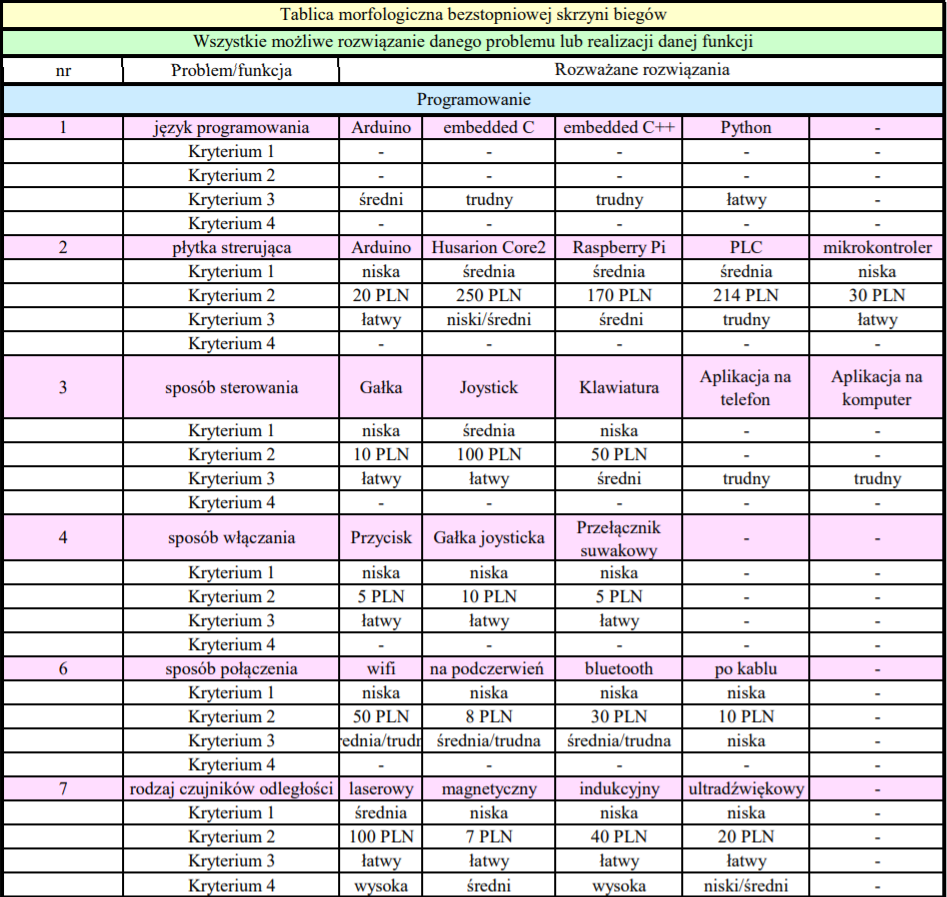 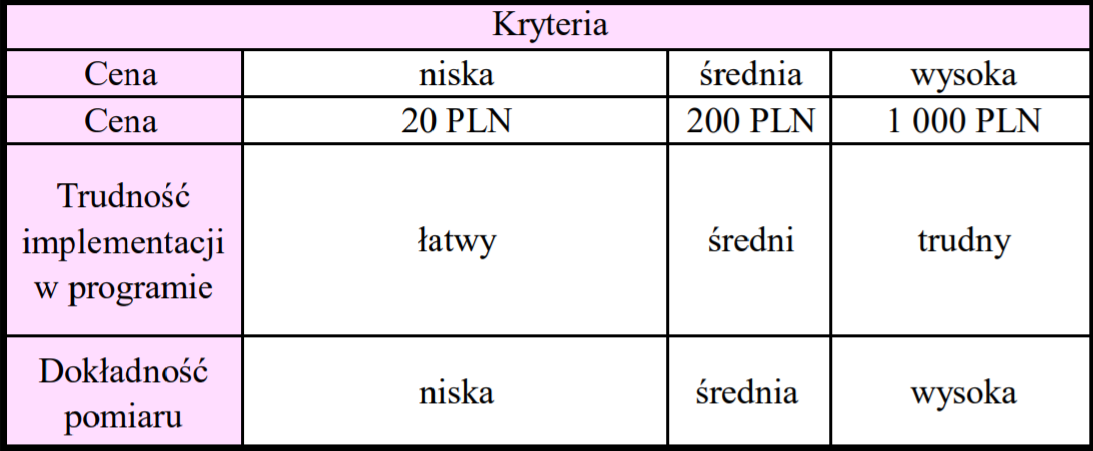 Dziękujemy za uwagę!